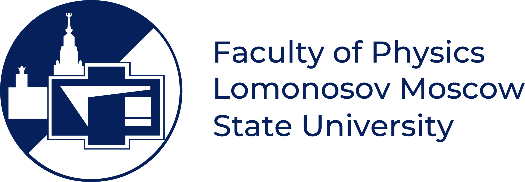 Modulation of the all-particle spectrum of cosmic rays in an anisotropic diffusion approach
Borisov V.D., MSU
Yurovsky V. O., MSU
Kudryashov I.A., Skobeltsyn Institute of Nuclear Physics, MSU
ICPPA, October 25, 2024
Problem Statement:
Introduction
2/15
Model. Diffusion equation:
Model parameters:
h = 300 pc, a = 17 kpc — major semi-axis, OA = 9 kpc — Galactic halo height.
Model
3/15
Partial differential equations:
Expansion of all derivatives to simple terms:
и
Recursive replacement:
Model
4/15
Results. GCR concentrations:
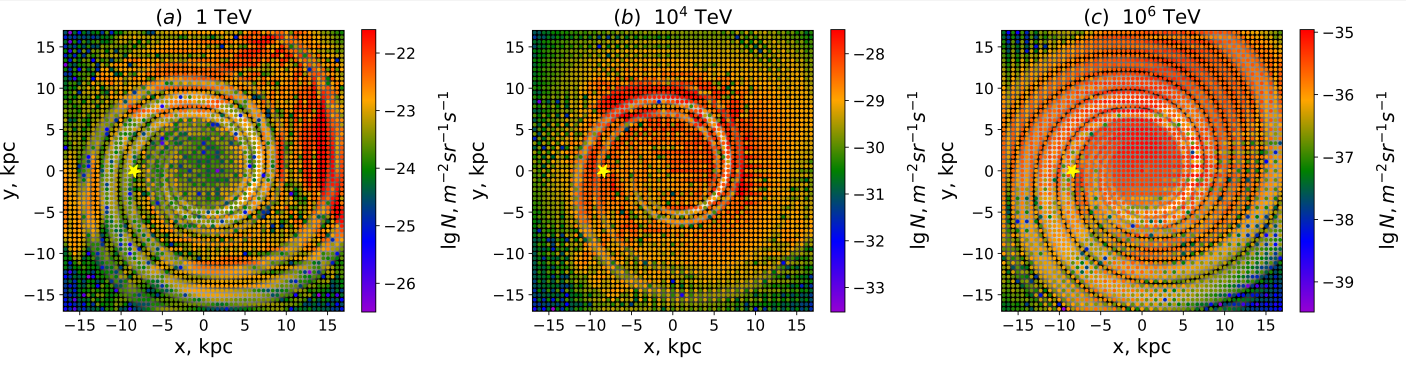 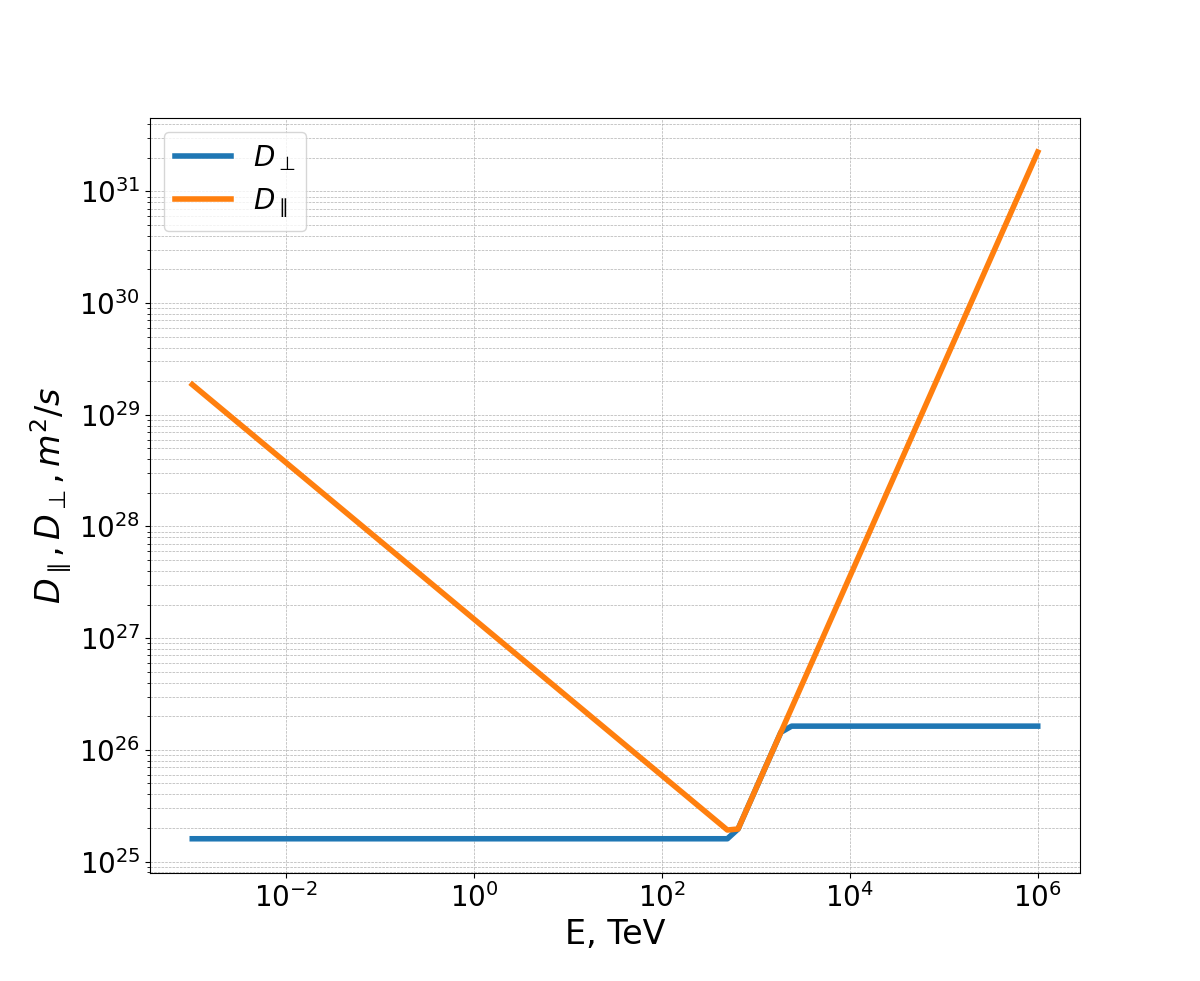 dependence of the GCR concentration on the coordinates in the disk plane z = 0 for different E, TeV. The star marks the position of the Sun.
Results
5/15
Directed flows of CR outflow from the disk into the Galactic halo
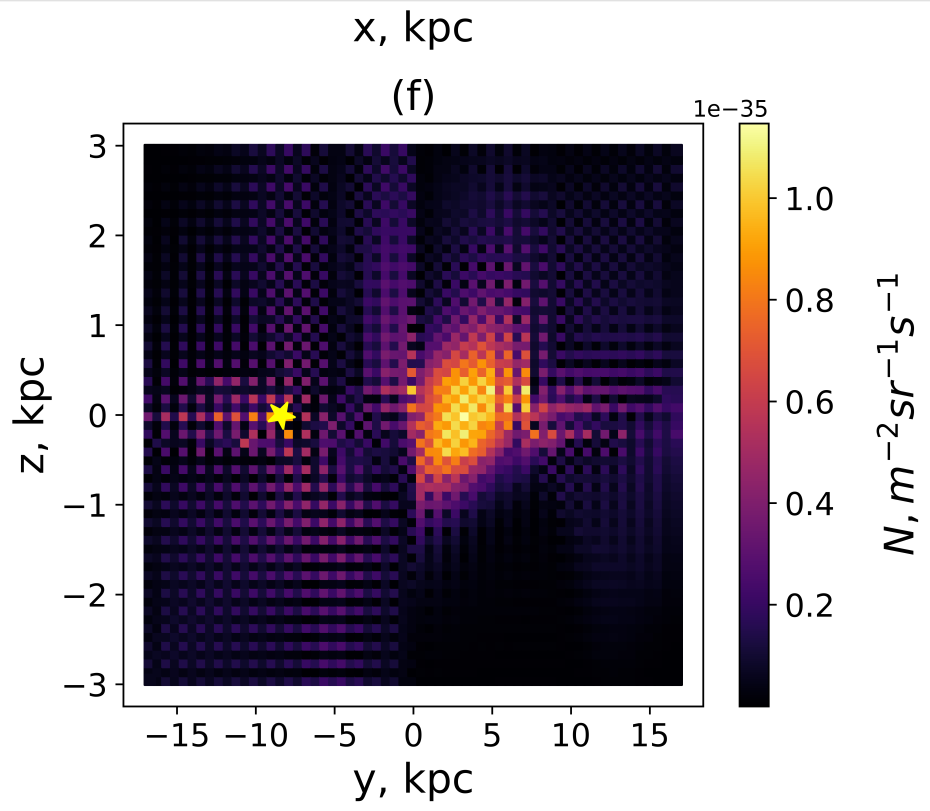 Position of 
The Sun
Results
6/15
Energy spectrum of protons:
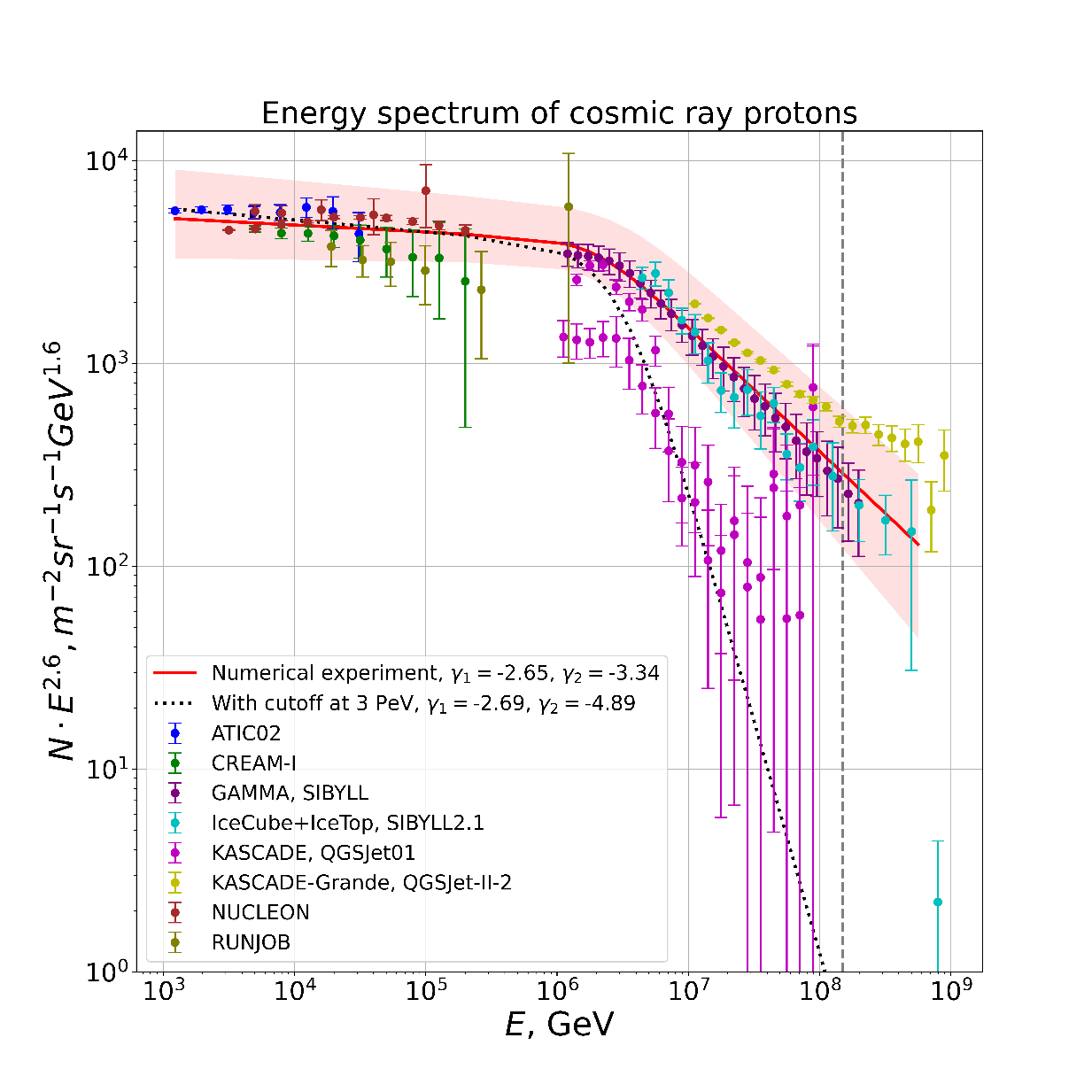 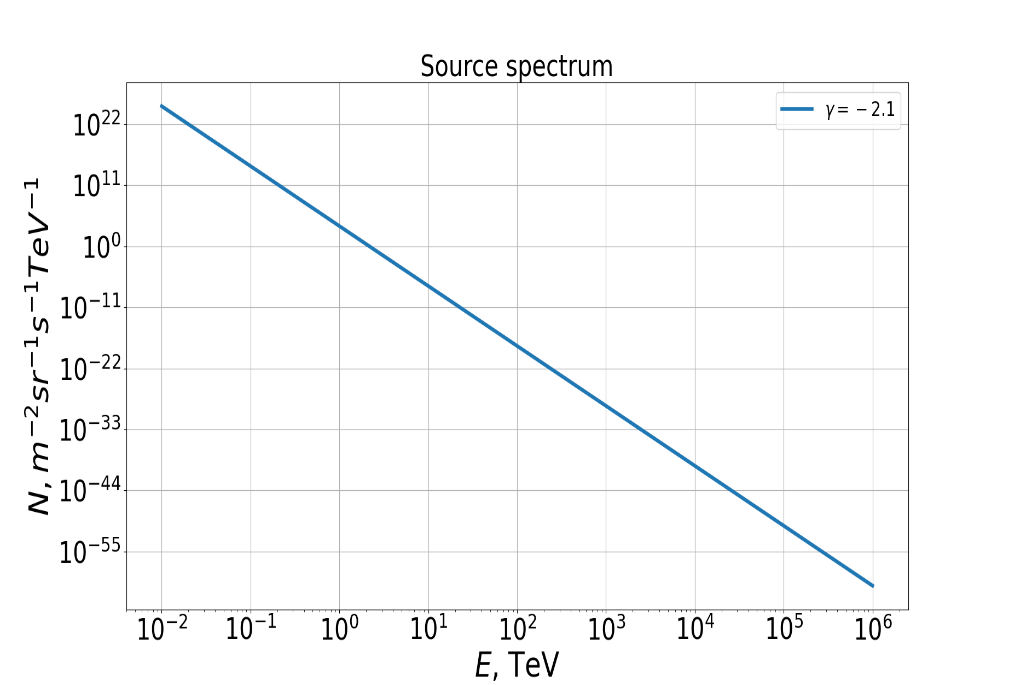 Results
7/15
All-particle spectrum:
Results
8/15
Spatial modulation:
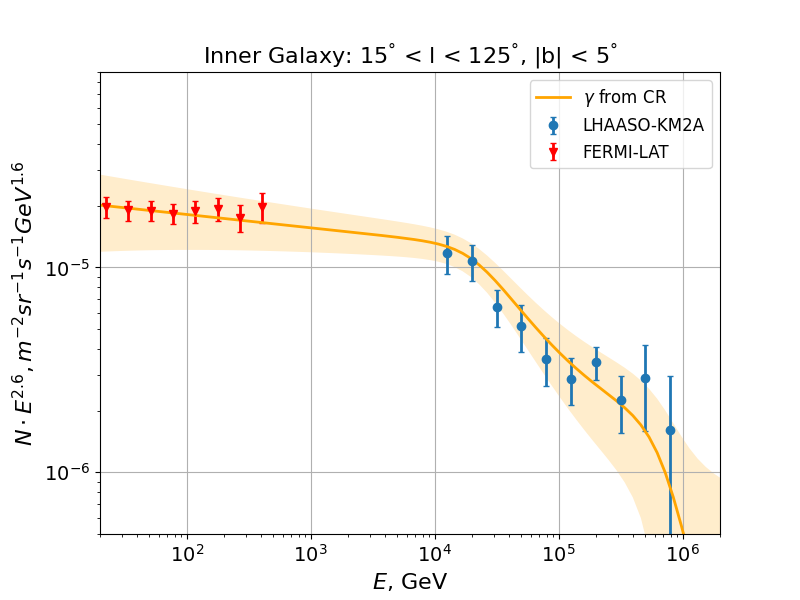 Results
9/15
Conclusions:
A mathematical model was developed to describe the anisotropic transport of cosmic rays (CRs) with a general tensor form, and a software package was designed to simulate the CR proton concentrations throughout the galaxy; 
This model describes the modulation effect on the energy spectrum of CR all-particle spectrum, with the break position aligning well with experimental data;
The characteristics of the break vary significantly depending on the spatial position within the galaxy, which is consistent with the latest experimental findings and underscores the significant influence of CR transport in interpreting experimental data.
Conclusions
10/15
Backup: GCR concentrations:
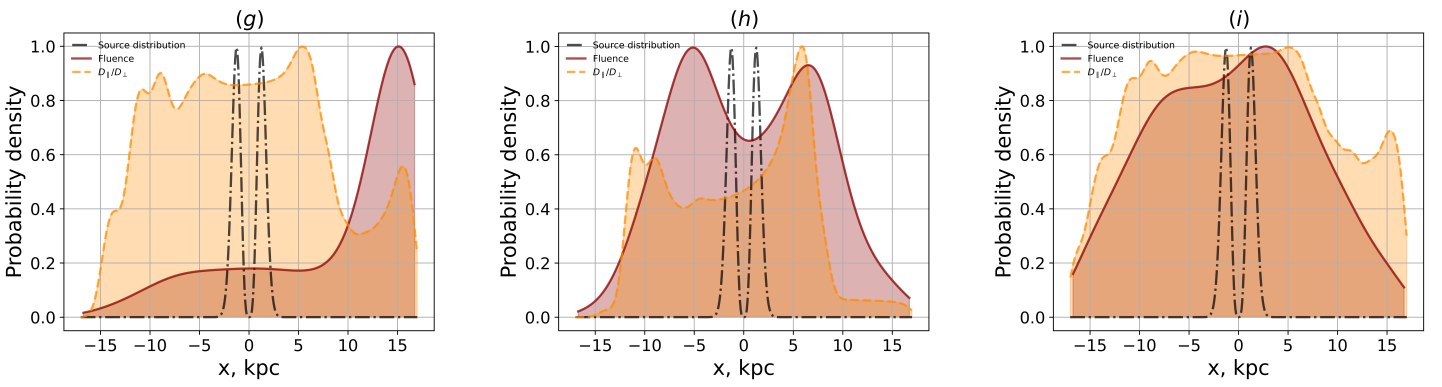 We hypothesize that the mechanism of CRP leakage from the galactic disk into the halo is intricately linked to the anisotropic diffusion characteristics of CRPs and their complex energy-dependent behavior.
Backup
11/15
Spatial modulation in the isotropic approach:
C. Prevotat, M. Kachelrieß, S. Koldobskiy, A. Neronov and D. Semikoz, 2024
Backup
12/15
Magnetic field model:
The magnetic field in a cylindrical coordinate system at a point (𝑟,𝜑,𝑧) is given by the expression:
MICHAEL UNGER & GLENNYS R. FARRAR. 2024
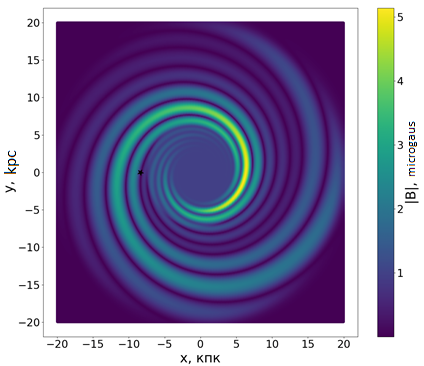 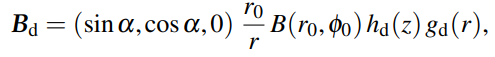 Where,
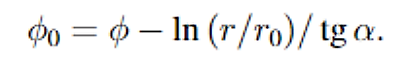 Backup
13/15
Distribution of sources:
Yusifov I. & Kucuk I. 2004
Backup
14/15
Energy dependence of the ratio of the diffusion tensor components:
Backup
15/15